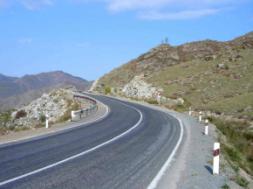 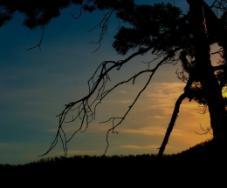 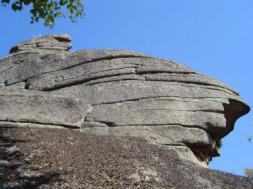 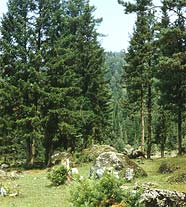 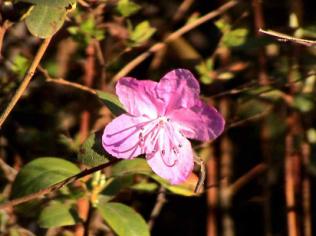 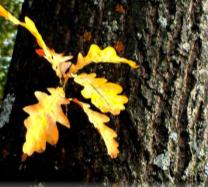 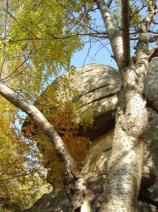 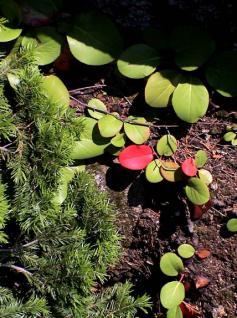 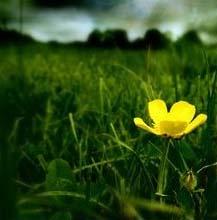 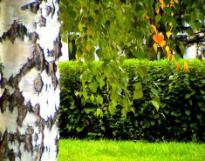 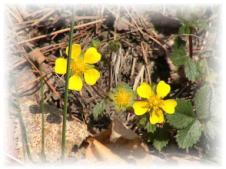 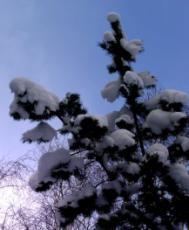 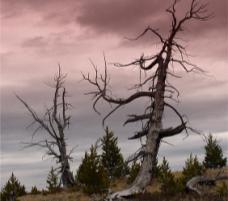 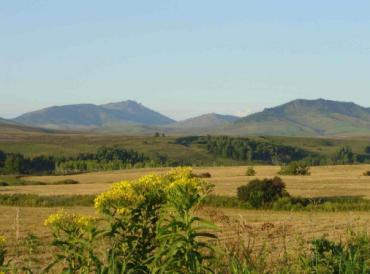 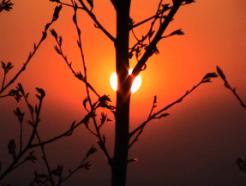 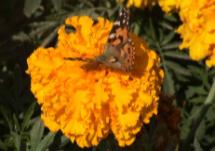 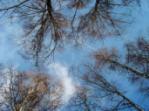 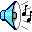 КЛИМАТ АЛТАЙСКОГО КРАЯ
МОЙ РОДНОЙ АЛТАЙСКИЙ КРАЙ!
Г
М
О
Е
Л
Т
О
Е
О
Р
МОЙ РОДНОЙ АЛТАЙСКИЙ КРАЙ!
МЕТЕОРОЛОГ
18.12.13
УРОК – ПРАКТИКУМ
ПОСТРОЕНИЕ ГРАФИКА ХОДА ТЕМПЕРАТУРЫ В СВОЕЙ МЕСТНОСТИ
за сутки;
за месяц;
за год.
ИНТЕРНЕТ - САЙТЫ
http://www.gismeteo.ru/city/hourly/4720/

http://www.gismeteo.ru/diary/5178/2013/11/

http://teplodomus.ru/statistics/temperature/22/
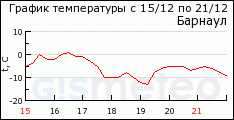 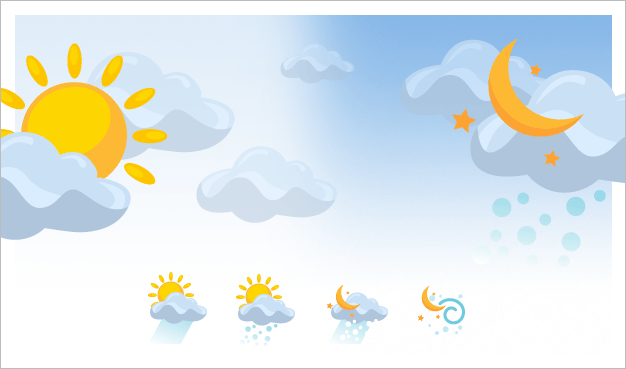 ОСНОВНЫЕ КЛИМАТИЧЕСКИЕ ПОКАЗАТЕЛИ
Средняя t°C;
Количество и режим осадков;
Воздушные массы;
Амплитуда t°C.
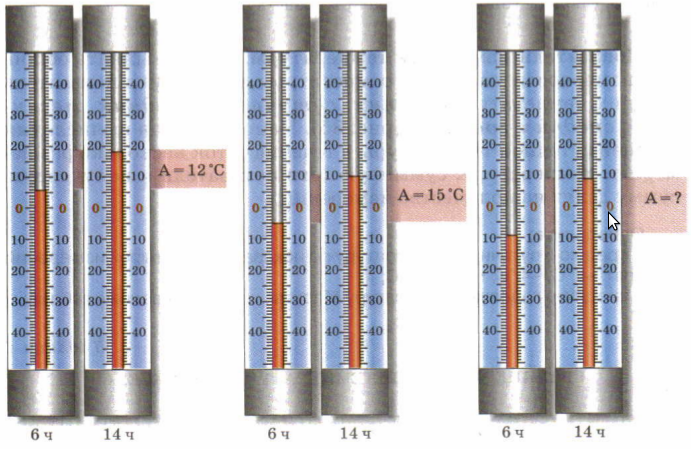 http://www.gismeteo.ru/city/hourly/4720/
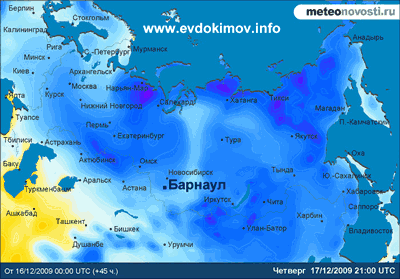 http://www.gismeteo.ru/diary/5178/2013/11/
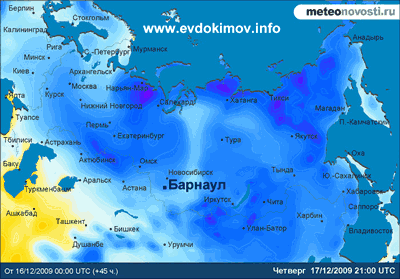 Домашнее задание
§7 (учебник ГАК)
Используя ссылку, постройте график годового хода температуры воздуха в              г. Барнауле за 2012 год. Вычислите среднегодовую  t°C и амплитуду.
http://teplodomus.ru/statistics/temperature/22/
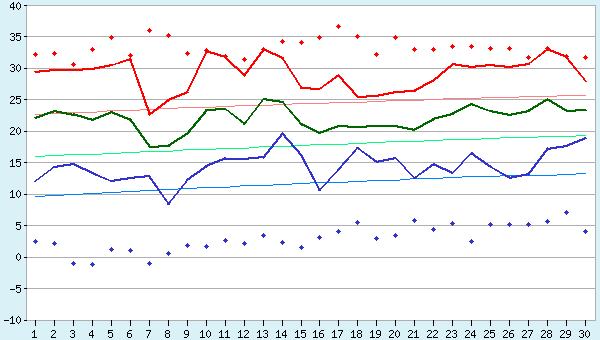 СПАСИБО ЗА ОТЛИЧНУЮ РАБОТУ НА УРОКЕ!!!!!
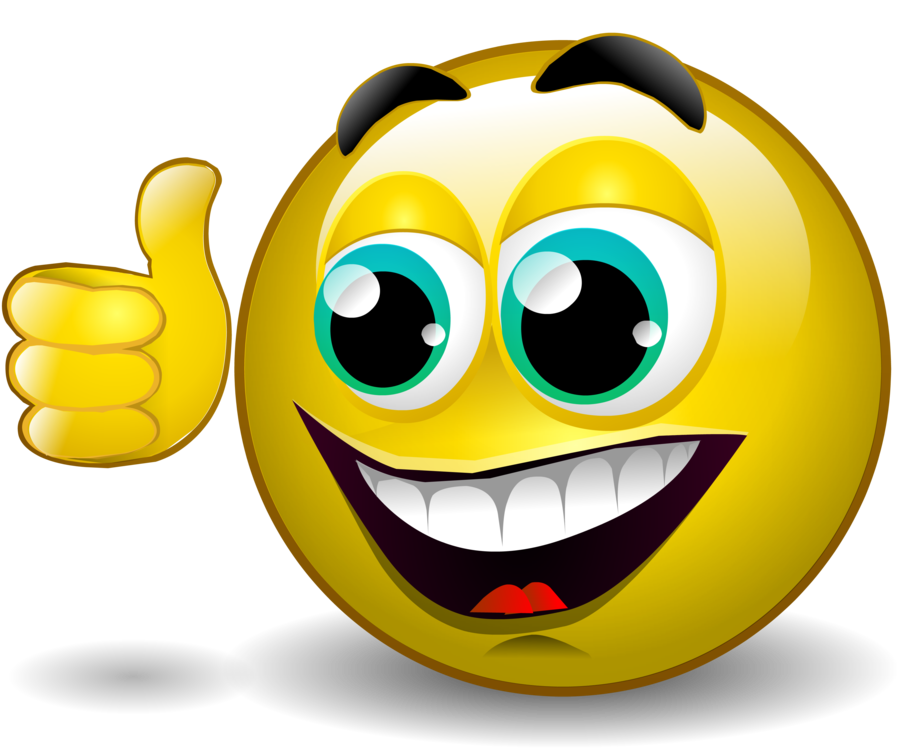